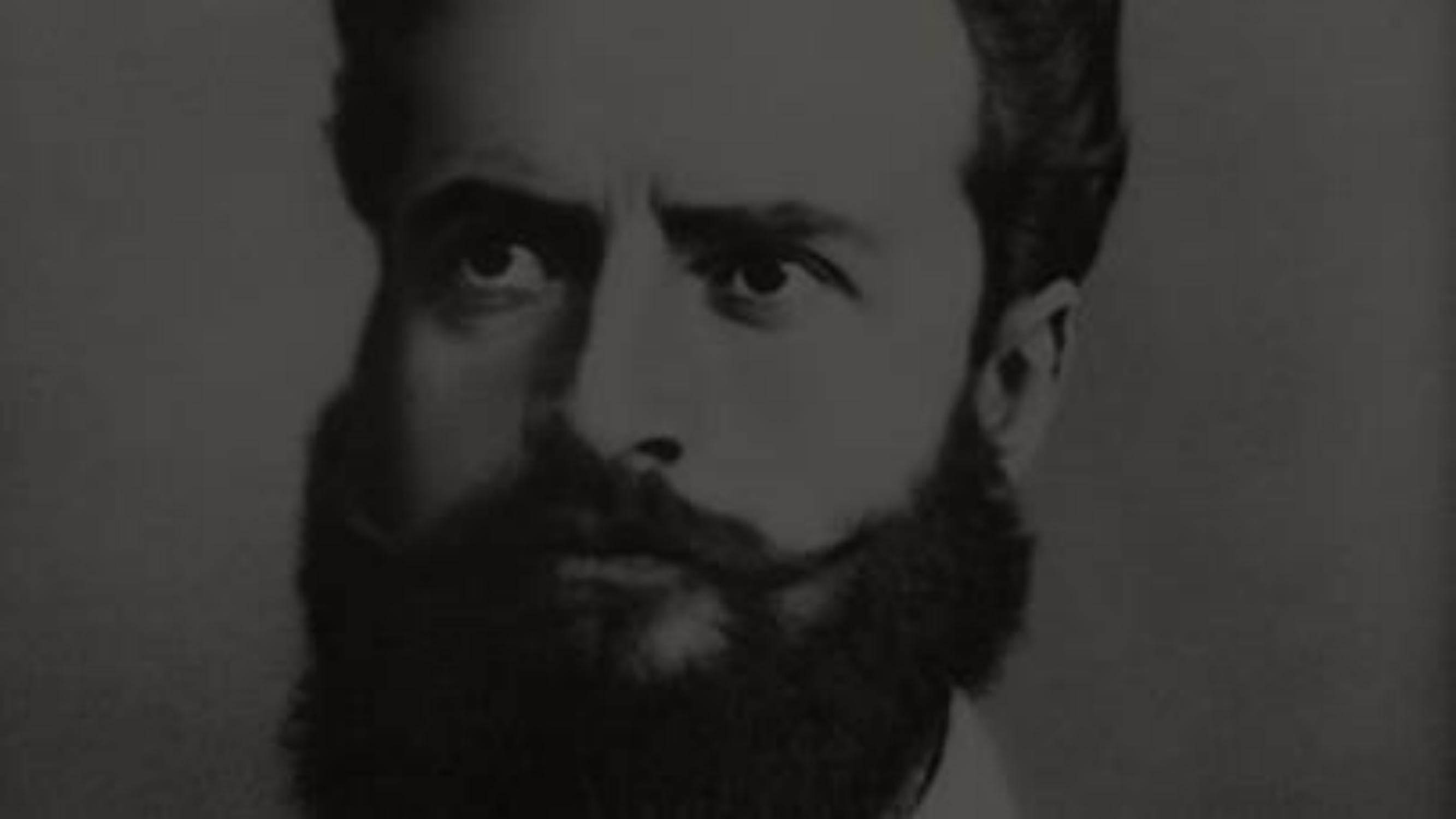 "Botev lives in our hearts"
Prepared by: Alexander Edrev – student 9b
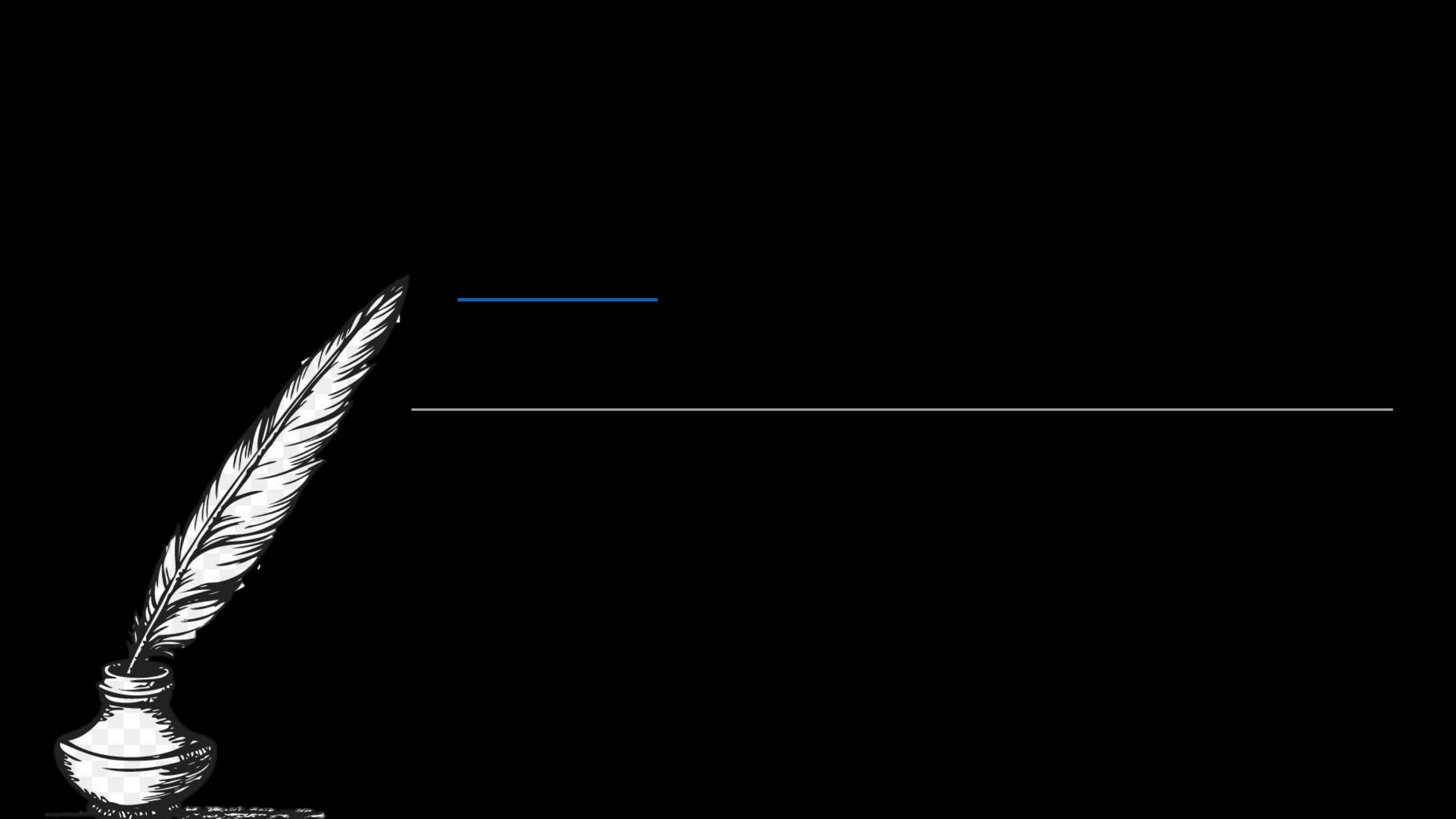 BIOGRAPHY
Hristo Botev Petkov, known as Hristo Botev,
is Bulgarian revolutionary, poet and publicist. He is considered a national hero and one of the most
prominent Bulgarians of the Bulgarian Renaissance period.
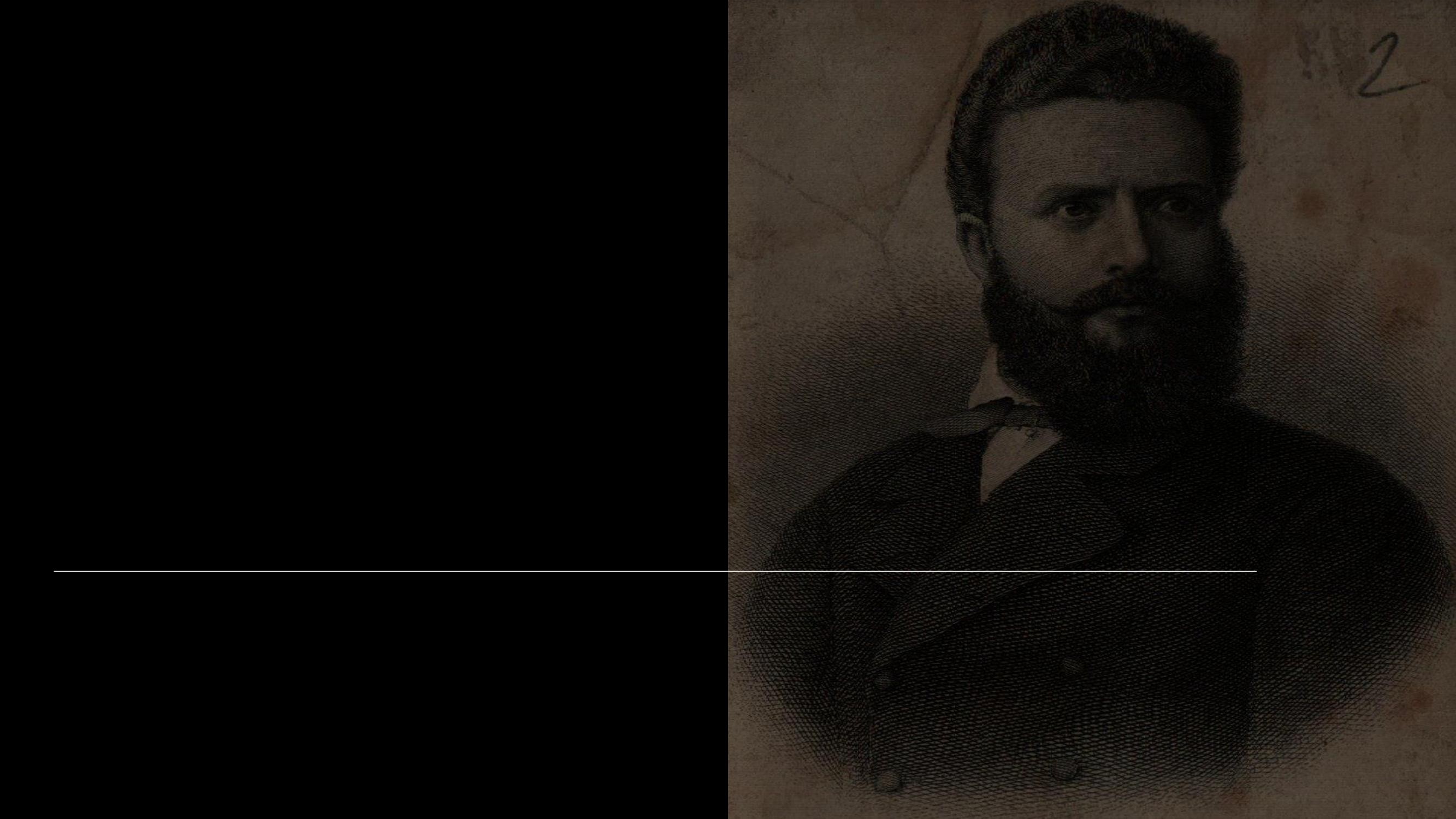 He was born on January 6, 1848 (December 25, 1847 old style) in Kalofer, into the family of teacher Botyo Petkov (1815 –
1869) and Ivanka Boteva (1823 – 1911). There are other hypotheses
about his birthplace, which are now rejected by researchers – that he was “from Karlovo”, as it is written in one
official letter from Nayden Gerov, or that he was born in the village of Osen, as Botev himself mentions in his article "Examples from the Turkish
justice".
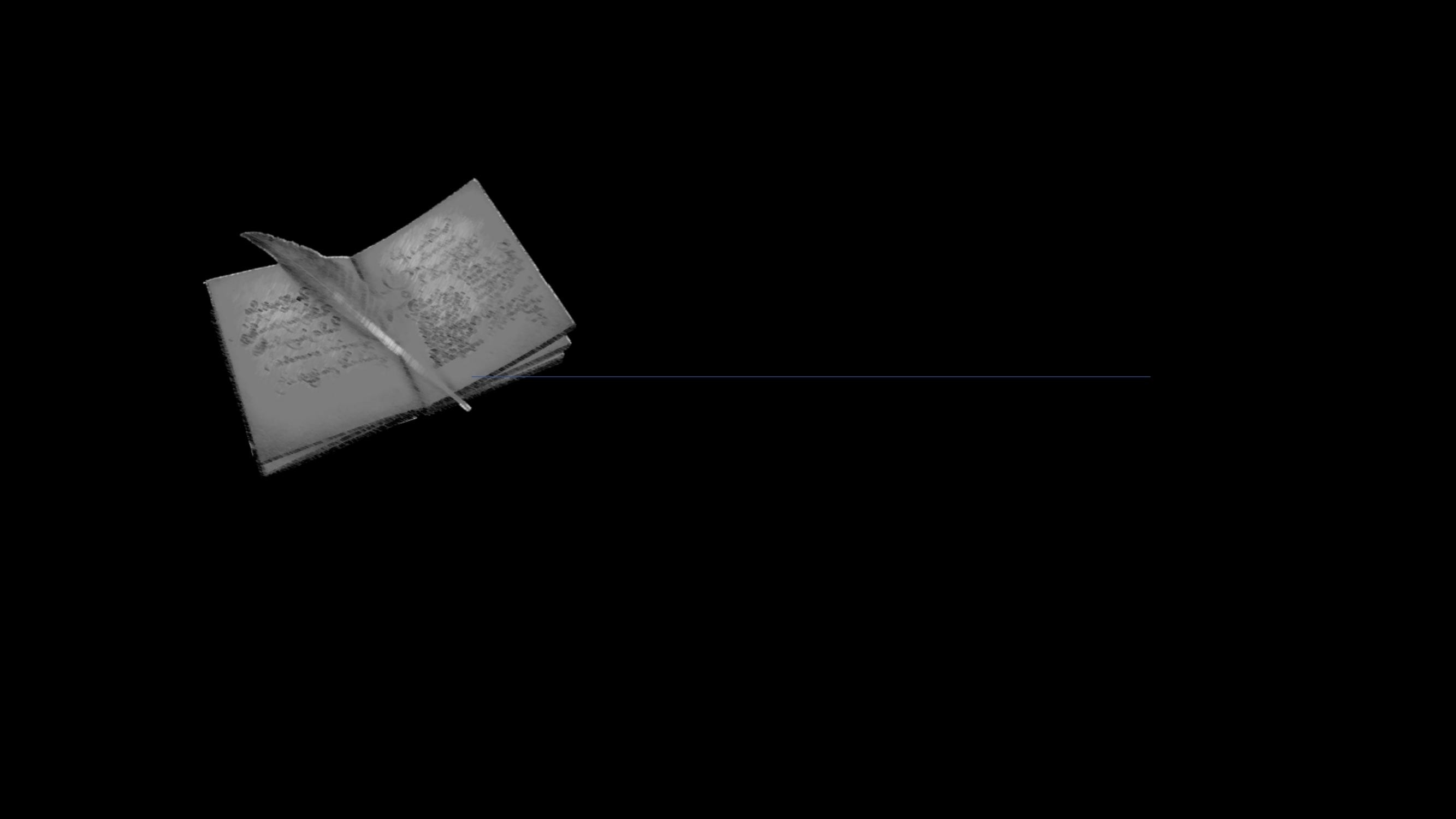 Popular works by Botev
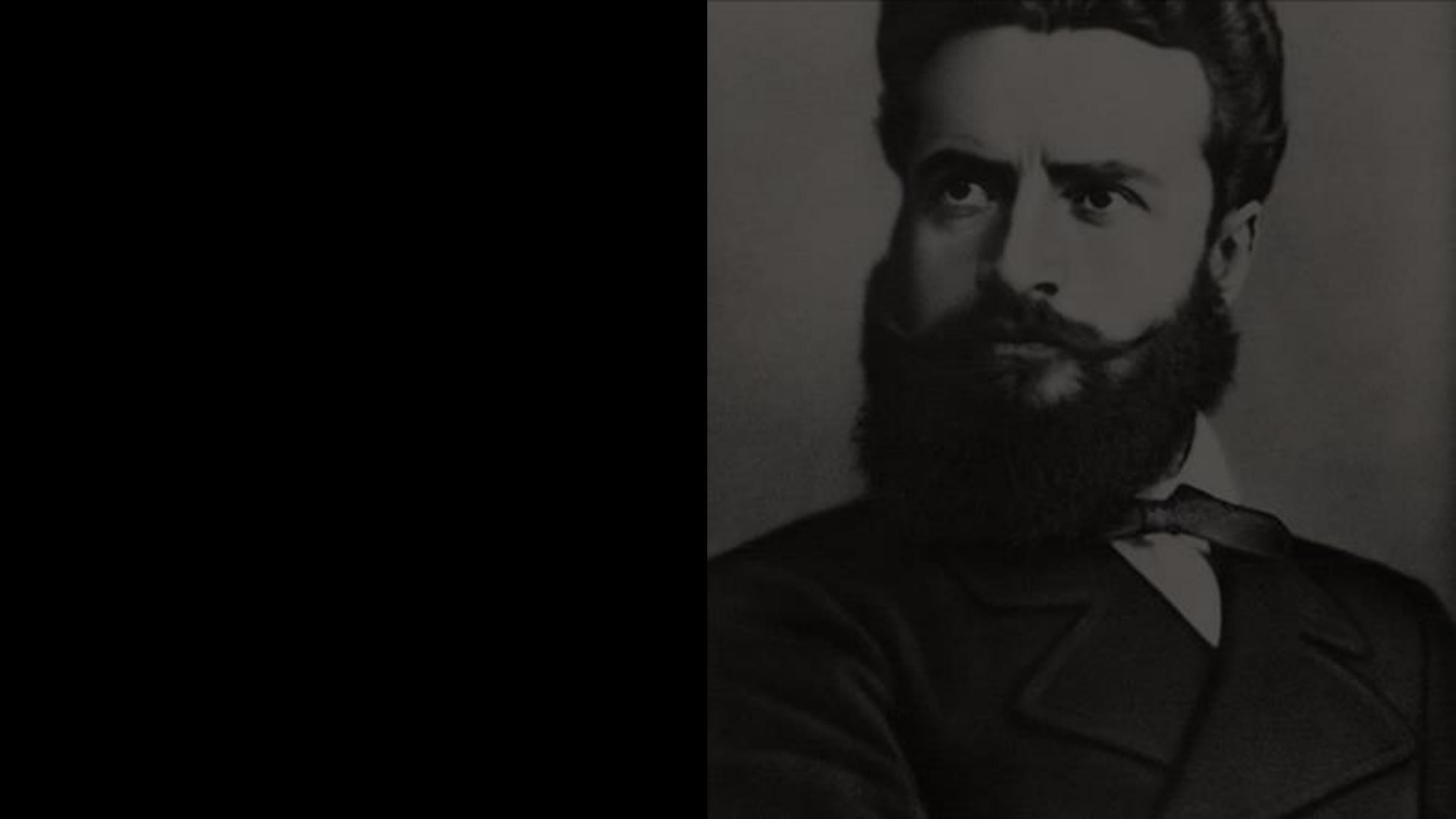 To My First Love Farewell in 1868
Hadji Dimitar
The hanging of Vasil Levski

Your mother
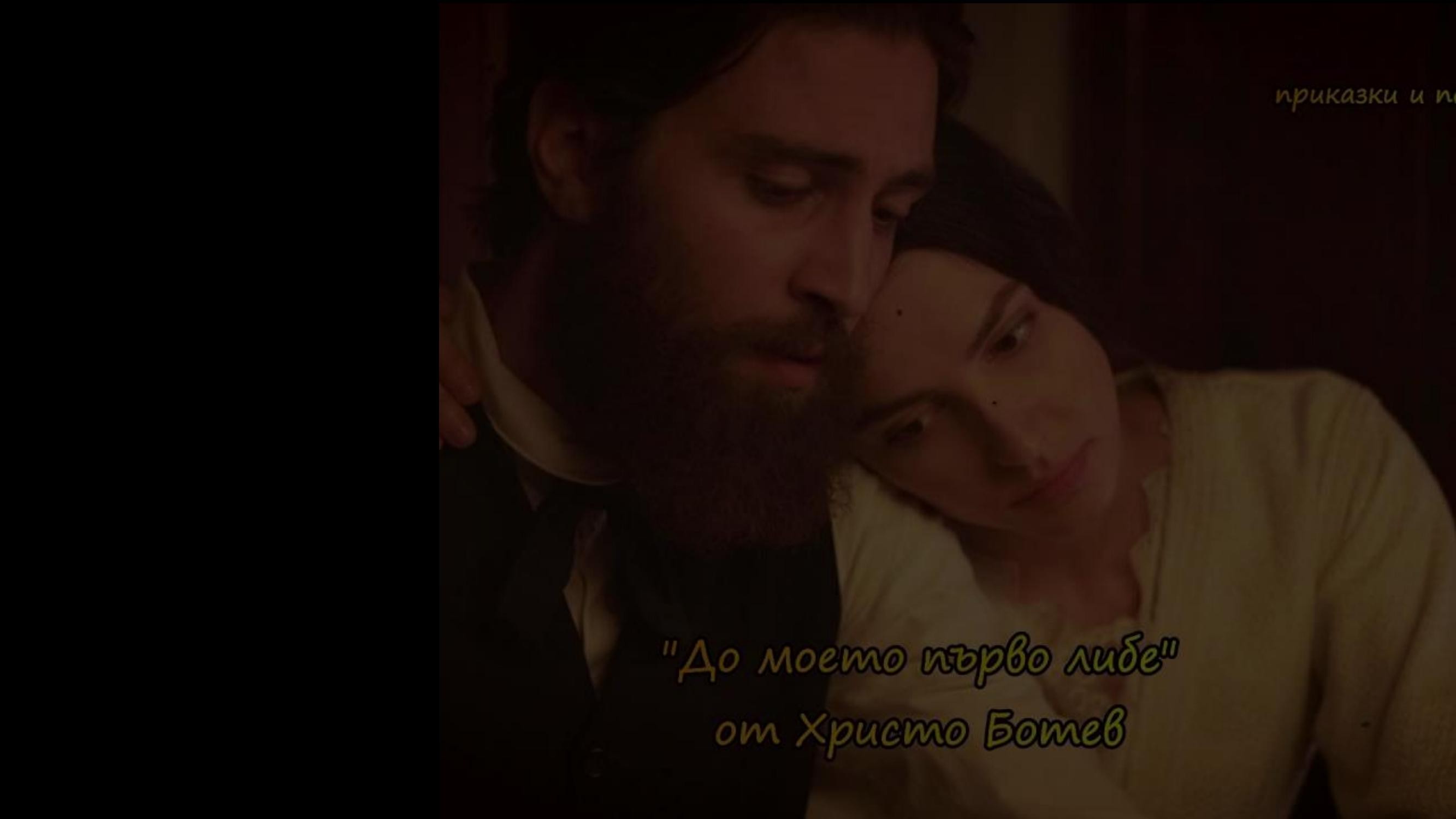 Until my first love
Farewell in 1868
Hadji Dimitar
The hanging of Vasil Levski

Your mother
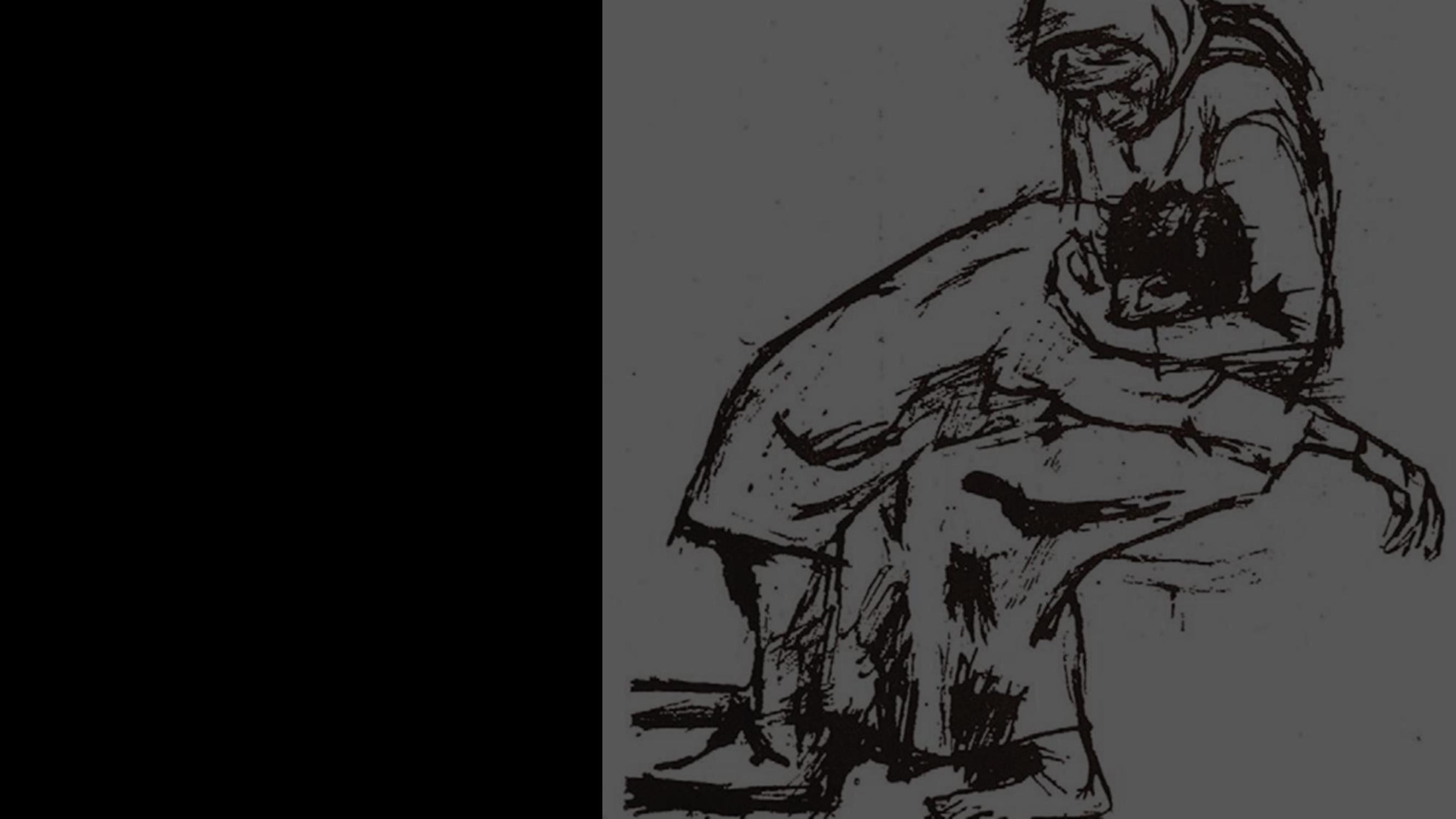 Farewell in 1868.
Hadji Dimitar

The hanging of Vasil Levski

Your mother
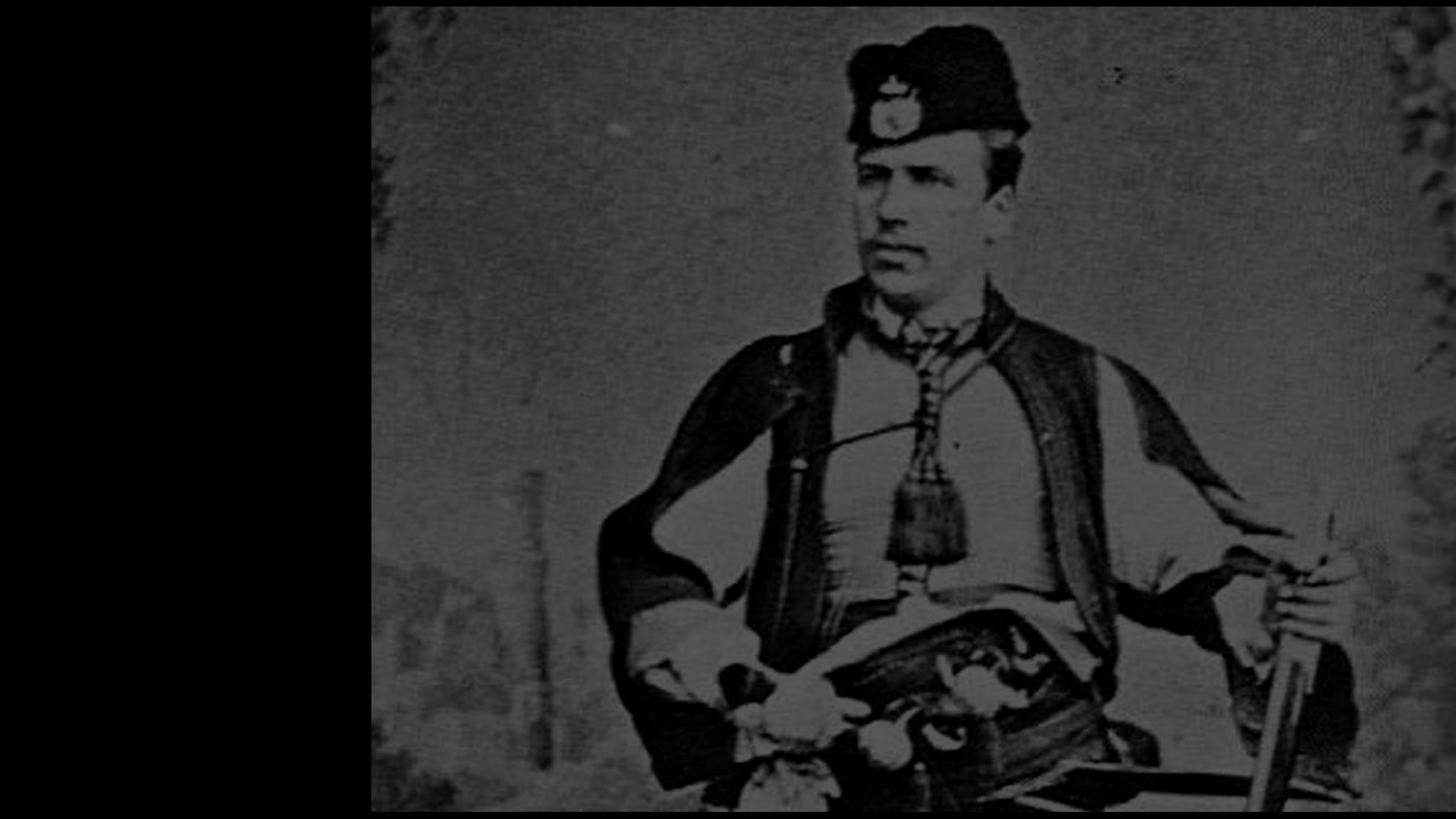 Hadji Dimitar
The hanging of Vasil Levski

Your mother
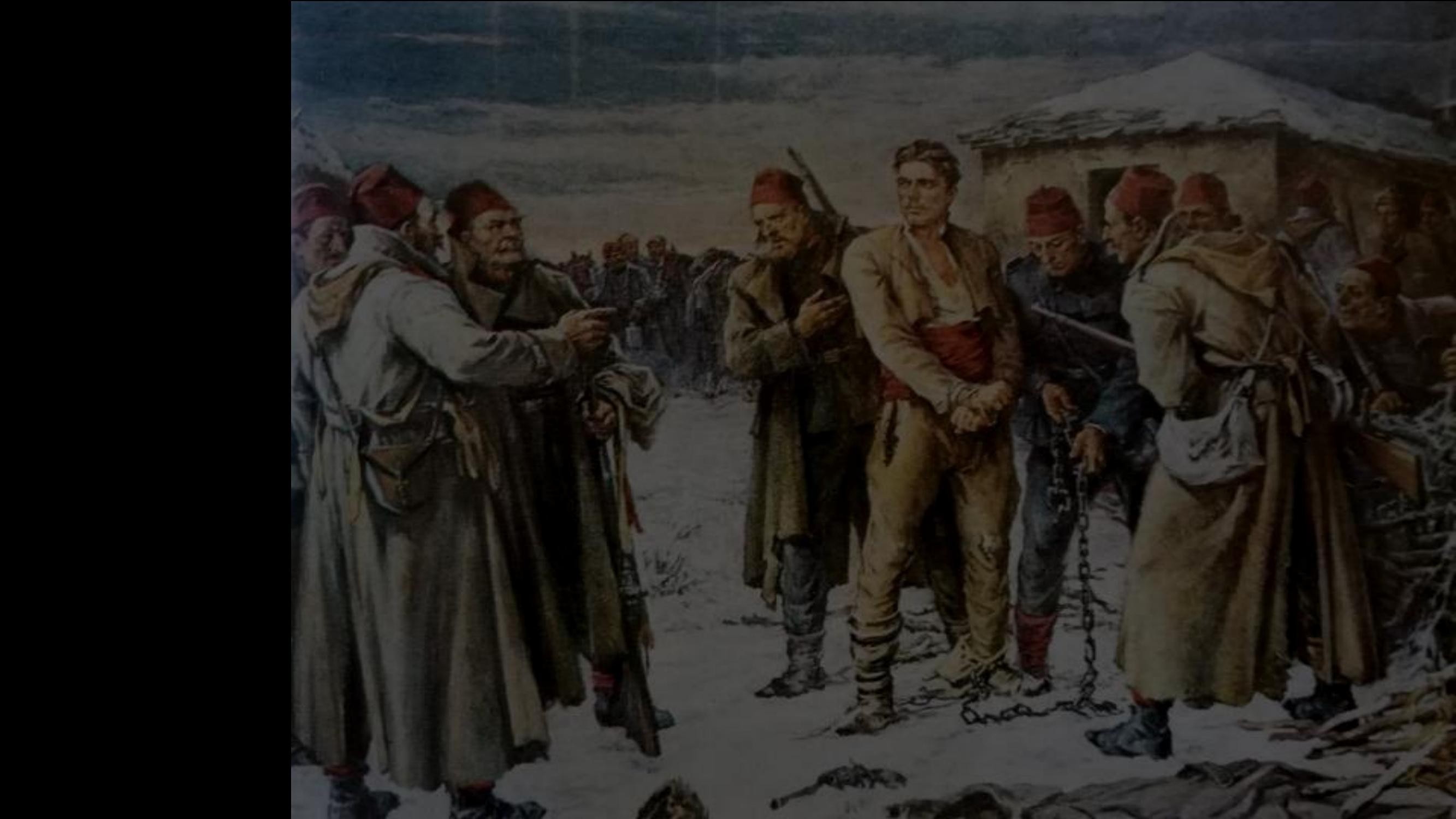 The hanging of Vasil Levski
Your mother
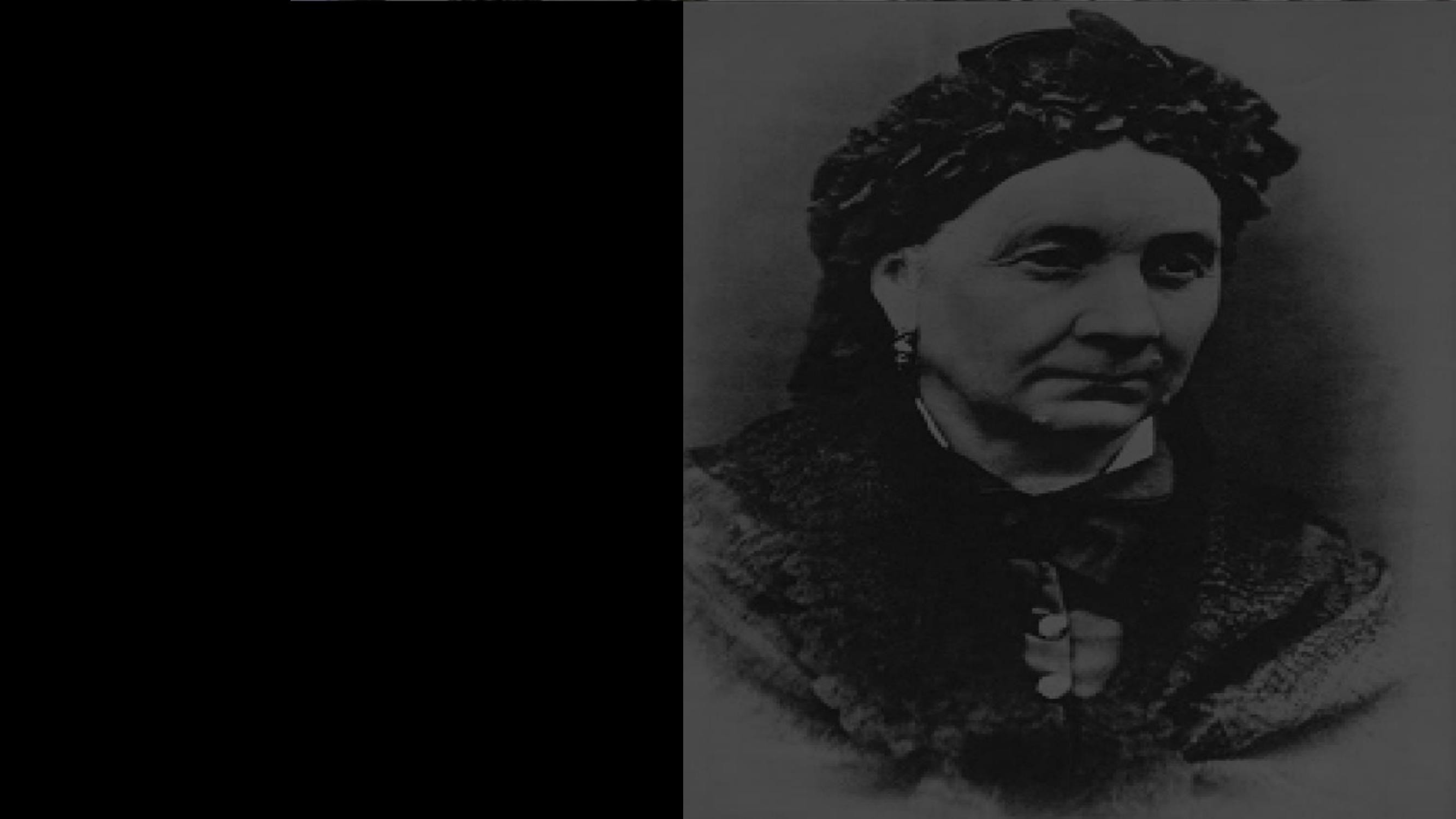 Your mother
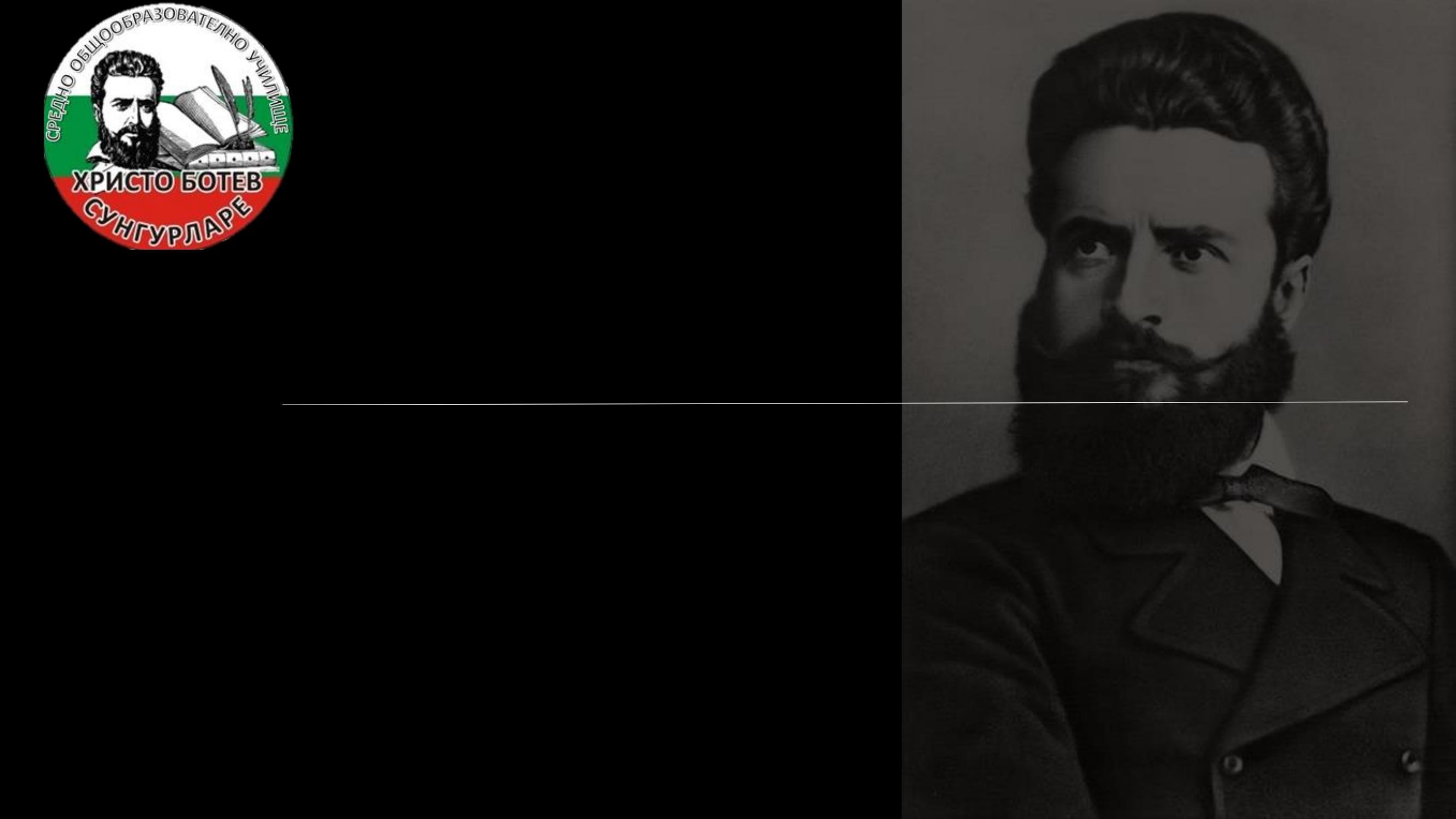 by Google
Hristo Botev, this is the symbol of our school. It is named after him and of course every year our school celebrates its patron saint's day. Like every school, we have an anthem, created by Antonia Skenderova.
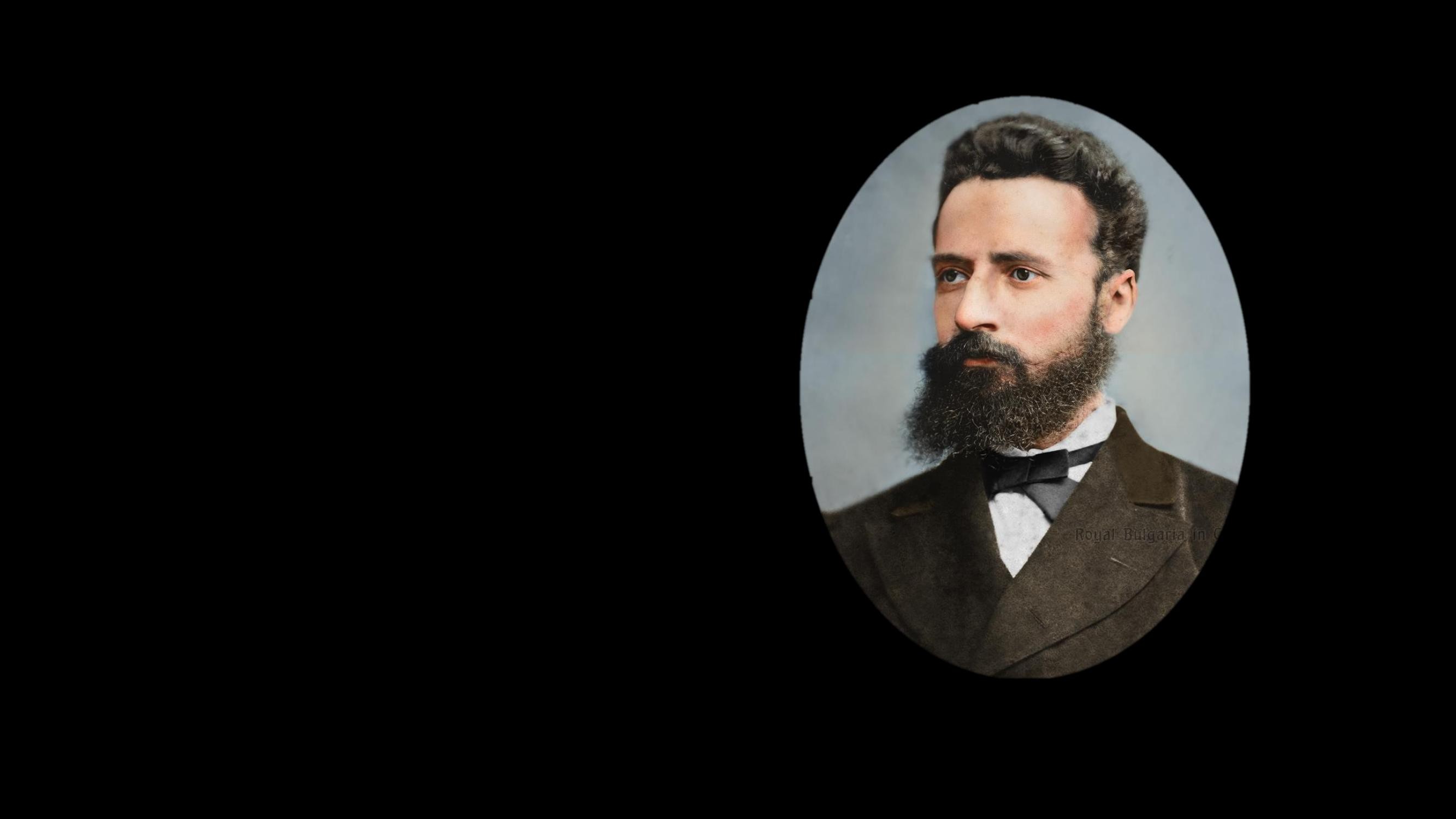 My school, beautiful, beloved,

You give us knowledge, drive, and passion.
You took the proud name of Botev,
You turn our childhood dreams into a temple.

Chorus:
Hello, school, hello!
Live, school, live!
Your heart beats like a Botev, Stay in our souls!

Dear teachers with a noble spirit
centuries-old traditions are preserved even today, They teach us to honor our dear homeland, We carry the Botev faith with honor!
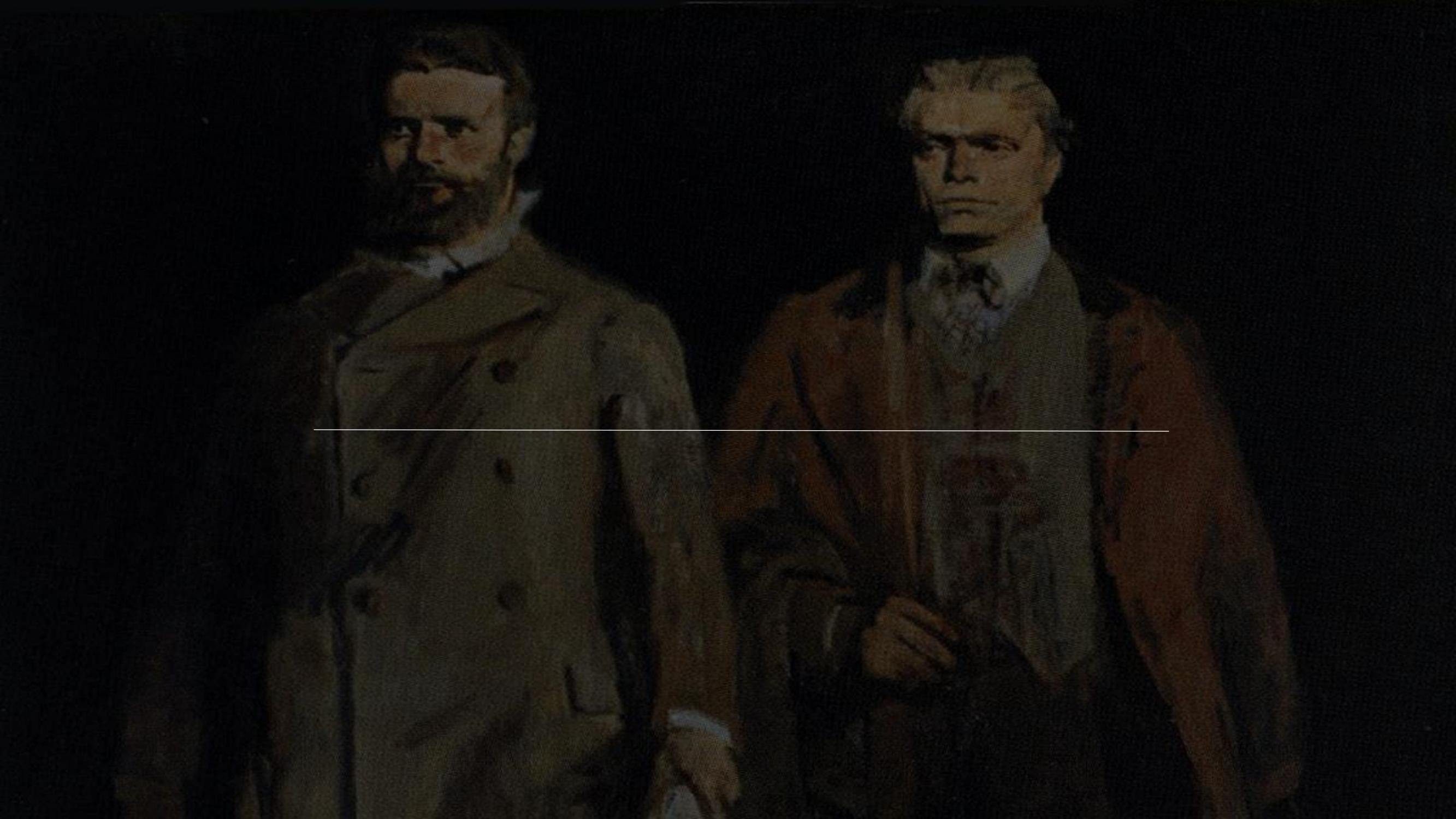 Machine Translated by Google
Thank you for your attention!